Indic Text Segmentation
Presented by :
Swaran Lata
Senior Director & HoD (TDIL Programme)Department of Electronics and Information Technology (DeitY)
E-mail: slata@deity.gov.in
Diverse Multilinguality in India
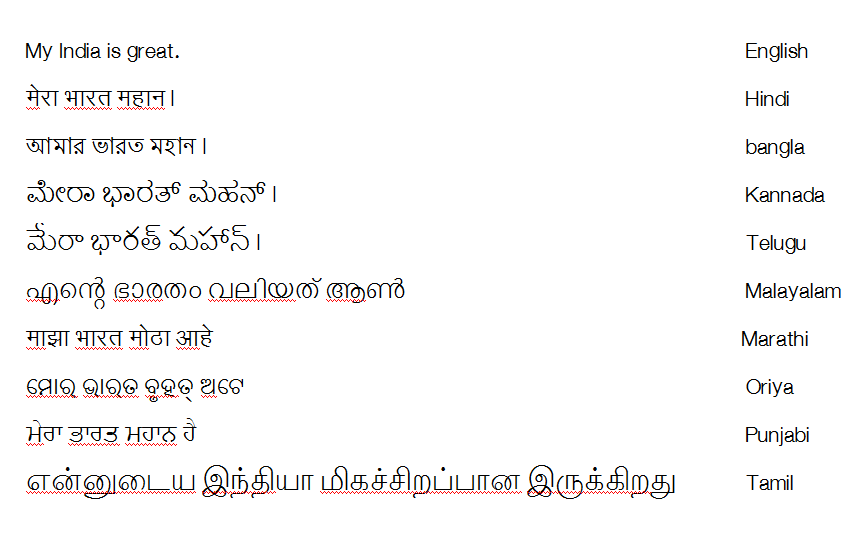 Major Scripts and Corresponding Languages in           India
Unknown Ancient Scripts
Northern   Scripts
(Gupta Scripts)
Southern   Scripts
Indus Script
                    
 (proto Brahmi Scripts)
      	?
2000 BC
Grantha
Tamil
8th Century
Malayalam
Kharoshthi Script 400 BC-300 BC
Pallava Granth
Southern Sinhalese
Brahmi Script
400 BC
Sinhali Brahmi
Cental Sinhali
Landa
Sharda
3rd BC
7th century
Brahmi Script (Ashokan)
Kutil
South-eastern Asian- Burmese, Thai,   Cambodian, Indonesian, Malasiyan, vietbames, Philipines etc
Gurmukhi
Nagari
Gaur
8th Century
Jain Nagari
Nepali (Newari)
Telugu
Gauri
Oriya
Central Asian
12th Century
Kaithi
Assamese
Tibetan
Devanagari
Bangla
Kannadda
Maithali
Gujarati
10th Century
Kole hat
13th Century
Meetei
Vettashut
3
Ol-Chiki
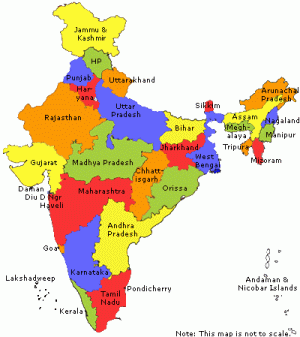 Hindi Speaking region covers 40% of India.

Any Localization effort Hindi is treated as test-bed.

The efforts are iterated for other Indian languages using language specific requirements for Indic languages
Indian language complexities
India has large linguistic diversity with 22 constitutionally recognized languages and 12 scripts
The mapping between languages and scripts is complex as multiple languages may have common scripts, and a language can be written in multiple scripts
Each language and script is unique in nature and cannot be easily replicated , even if they share common characteristics
Indic Text layout requirements
Proper Indic text  segmentation
Indic text layout requirements
Horizontal and vertical arrangements of characters
Initial Letter styling on web & Digital publishing
Letter spacing
Line breaking
Challenges in Indian languages
Use case Scenarios: Initial letter styling on Web publishing
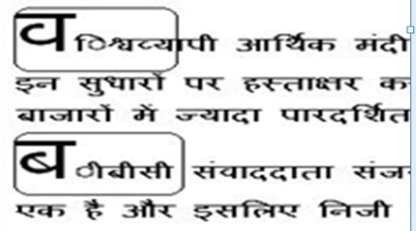 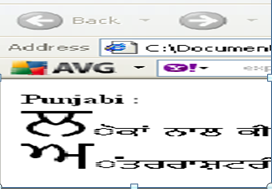 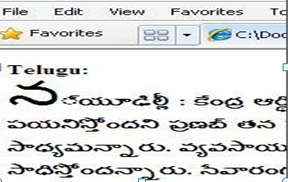 Challenges in Indian languages
Use case Scenarios: Text input in a word processor
Correct representation
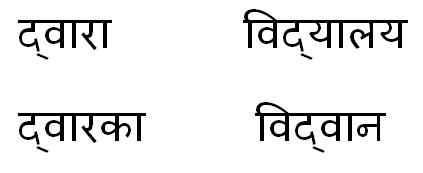 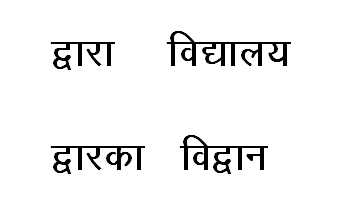 Challenges in Indian languages
Use case Scenarios:      Formatting and spacing on   
       word art
Spacing


Change shape
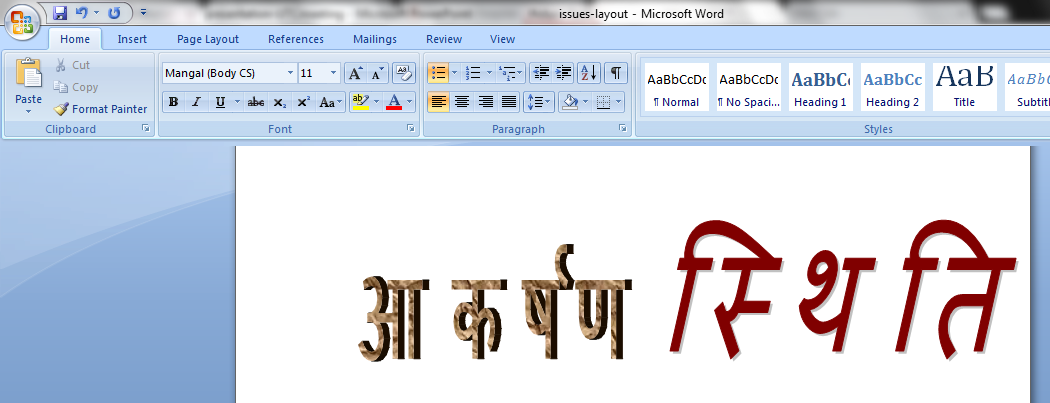 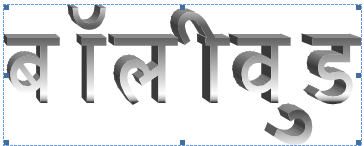 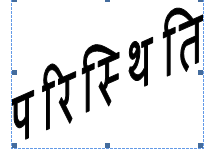 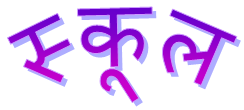 Challenges in Indian languages
Use case Scenarios: Phonetic Typing/Transliteration
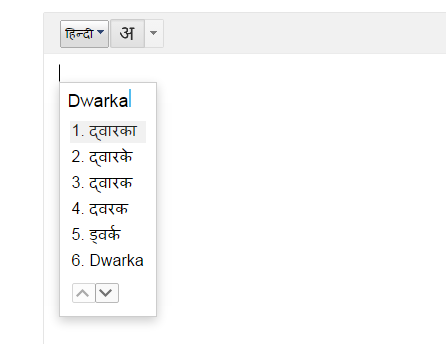 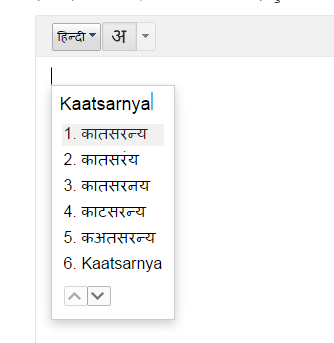 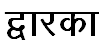 कार्त्स्न्य
Challenges in Indian languages
Use case Scenarios : Letter spacing on Web browsers
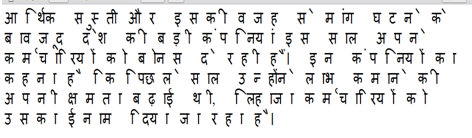 Challenges in Indian languages
Use case Scenarios:     Line breaking on applying   
           word wrap
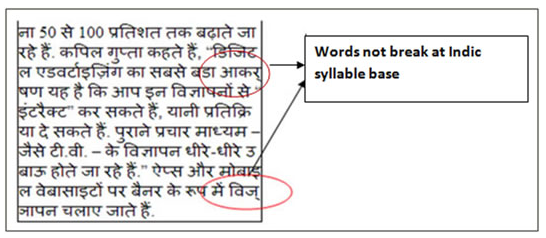 आकर्षण
विज्ञापन
Challenges in Indian languages
Vertical arrangements of characters
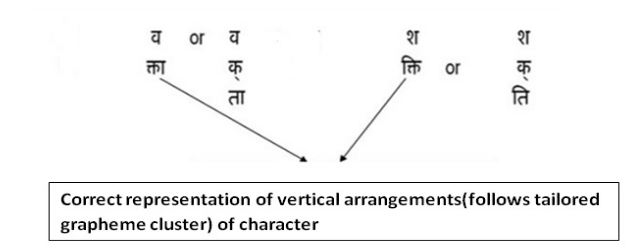 Grapheme cluster boundaries defined in UAX#29
legacy grapheme cluster :
    It is defined as a base followed by zero or more continuing characters.

Extended grapheme cluster 
    It is the same as a legacy grapheme cluster, with the addition of some other characters. 

Tailored Grapheme cluster 
    Tailoring of Grapheme cluster to meet further requirements
Approach to be taken for Possible Solution
Due to high complexities of Indian languages , it is required to tailored the grapheme cluster for Indian languages

Indian languages Orthographic syllable should be based on tailored Grapheme Cluster as defined in UAX#29

Rules for wrapping of Indian languages characters and identification of syllable boundaries needs to be evolved for tailoring of grapheme cluster so that segmentation in Indian languages seems logically.
Indic Orthographic syllable
An Orthographic syllable includes Independent vowel or a base consonant and/or any combination of the following characters in the text stream: 
Consonant/s and consonant + virama sequences
vowel signs 
Modifiers 

    The above definition of Orthographic syllable is based on the tailored grapheme cluster discussed in section 3 of UAX#29 report.
Sample tailored Grapheme Cluster Boundaries for Indian languages
Examples of Indic Orthographic syllable based on tailored grapheme cluster boundaries
Improving Indic text segmentation....
Formulation of ABNF based Indic Orthographic syllable  definition for defining rules
ABNF Valid Segmentation based Indic orthographic syllable definition is provided for correct and standardized representation of Indian languages text segmentation

Augmented Backus–Naur Form (ABNF) is a meta-language based on Backus–Naur Form (BNF), but consisting of its own syntax and derivation rules. The motive principle for ABNF is to describe a formal system of a language to be used as a bidirectional communications protocol.
Indic Orthographic syllable definition
V[m] | {CH}C[v][m] | CH

The linguistic definition of Indic orthographic syllable has been mapped to ABNF(Augmented Backus–Naur Form) for the purpose of text segmentation, line breaking , drop letter, letter spacing in horizontal text and vertical text representation.
Indic Orthographic syllable definition
Rule 1 : V[m]
    Rule 2 : {CH}C[v][m]
    Rule 3 : CH (This rule is applicable only at the end of the word)

V(upper case) is independent vowel
m is modifier(Anusvara/Visarga/Chandrabindu)
C is a consonant which may or may not include a single nukta
v (lower case) is any dependent vowel or vowel sign [Vvs has been used as symbol in Unicode for dependent vowel of full vowel V e.g  AAvs]
H is Virama/ halant
| is a rule separator
[ ] - The enclosed items is optional under this bracket
{} - The enclosed item/items occurs zero or repeated multiple times
Indic syllable boundary determination
No break rules for Indian languages
Note : Consonant may or may not include Nukta(N)
Categories values of Indic Orthographic syllable
The precise list of characters with their Unicode code points of all the categories i.e C, H, V etc defined in Indic syllable definition are enclosed as appendix 1 on the following link :

   http://www.unicode.org/L2/L2016/16161-indic-text-seg.pdf
Boundary determination for line breaking
In Indic writing system , it is preferred that line breaks at word boundaries ,if required following principle may be adhered :  New line cannot begin with following symbols/Punctuation marks. Also these should be retain with the associated text :
Hyphenation at line boundary
The definition of Indic orthographic syllable may be used to break the line and a hyphen should be at the breaking point so that word can be read intuitively. 
However the language specific morpho-phonemic rules and industry practices (from media, publishing and grammar books) could be used for hyphenation.  U+ 00AD (soft hyphen) is used in some languages such as Tamil and Malayalam.

The hyphenated words can be broken at the hyphenation point (U + 2027) e.g.:
    नर-नारी should be treated as:
    नर- on the first line and नारी on the next line
Hyphenation used in printed documents
Hindi
Punjabi
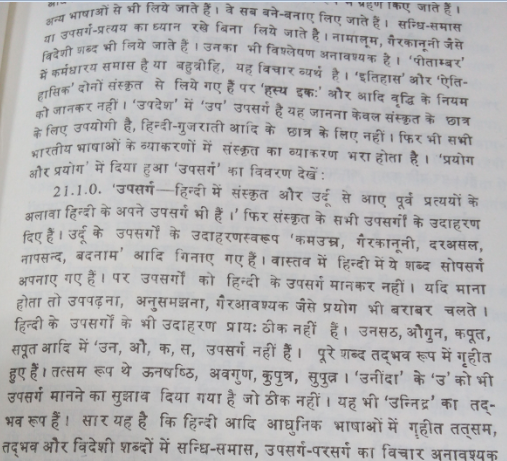 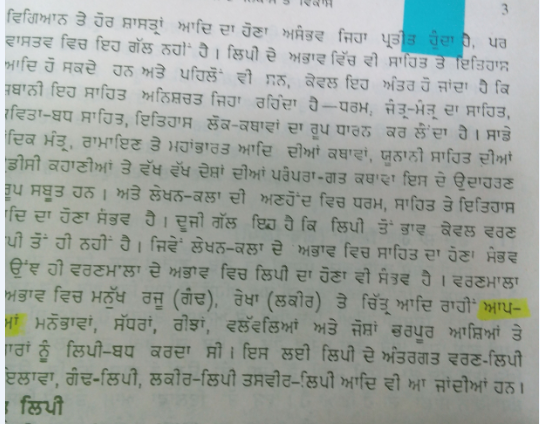 Word-break at line boundary in south Indian language
Malayalam
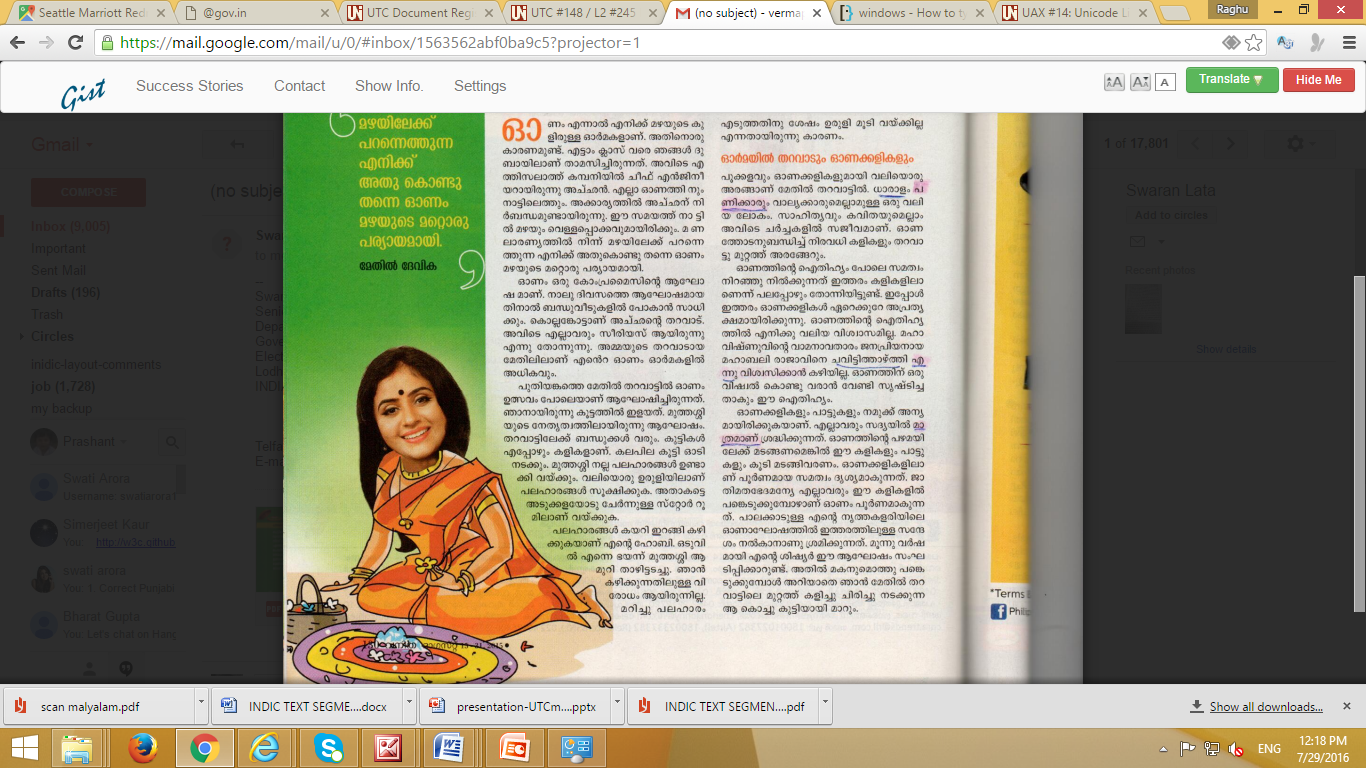 Indic text segmentation results based on Indic syllable definition
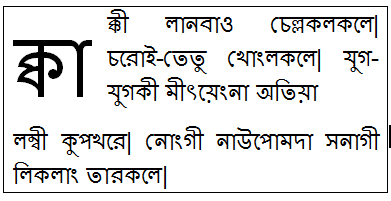 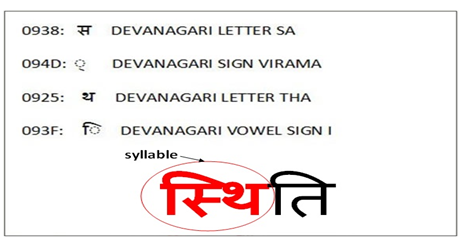 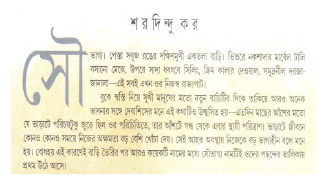 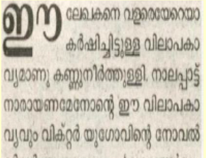 Indic text segmentation results based on Indic syllable definition
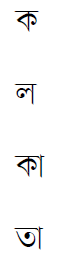 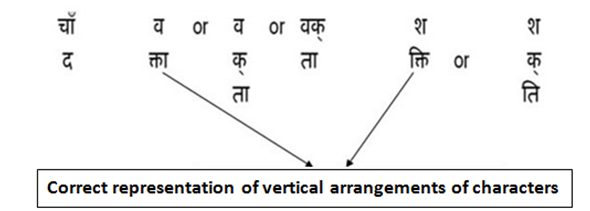 Proposal to incorporate Indian languages requirements in UAX#29
It is proposed to incorporate following Indian languages text segmentation requirements in UAX#29
Additional information on Indic orthographic syllable boundaries based on tailored grapheme cluster define in UAX#29
ABNF valid segmentation definition to define Indian languages orthographic syllable
No break rules for determination of Indic syllable boundary
Information for identification of boundaries of first letter styling, Guiding principles of line breaking at syllable level for Indian languages.
Detailed report at L2/16-161
Thanks